Agenda for today
Today we will do another tutorial example together to continue introduction to Lumerical FDTD software.
Task #1: Tune the resonance frequency of a gold nanobar using the parametric sweep feature of Lumerical FDTD.
Task #2: Calculate the Q-factor of the resonant mode
Next week: Begin discussing waveguide simulations
Optimizing gold nanobar resonance
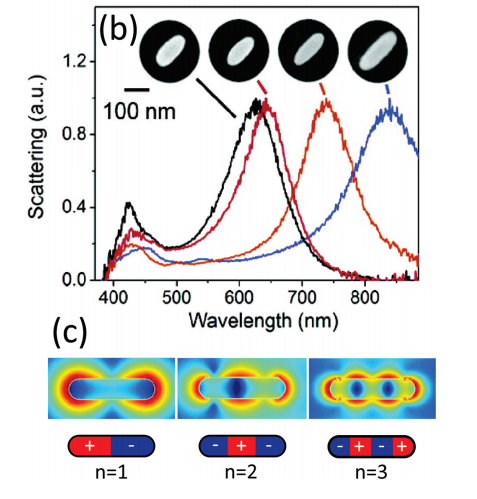 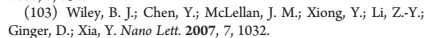 Optimizing gold nanobar resonance
PML
Using Lumerical FDTD, we would like to optimize the length of a gold nanobar such that the resonancewavelength of the nanobar is roughly 800nm
Plane wave
We will use broadband plane wave source to excitethe gold nanobar embedded in air medium.

Computational domain will be terminated by PMLon all sides
PML
PML
nanobar
length
PML
Create ‘nanobar’ geometry
We will create a rectangle consisting of gold.
To create a rectangle and edit the properties:
Structures  Rectangle
Right click on rectangle in Objects Tree; select Edit object
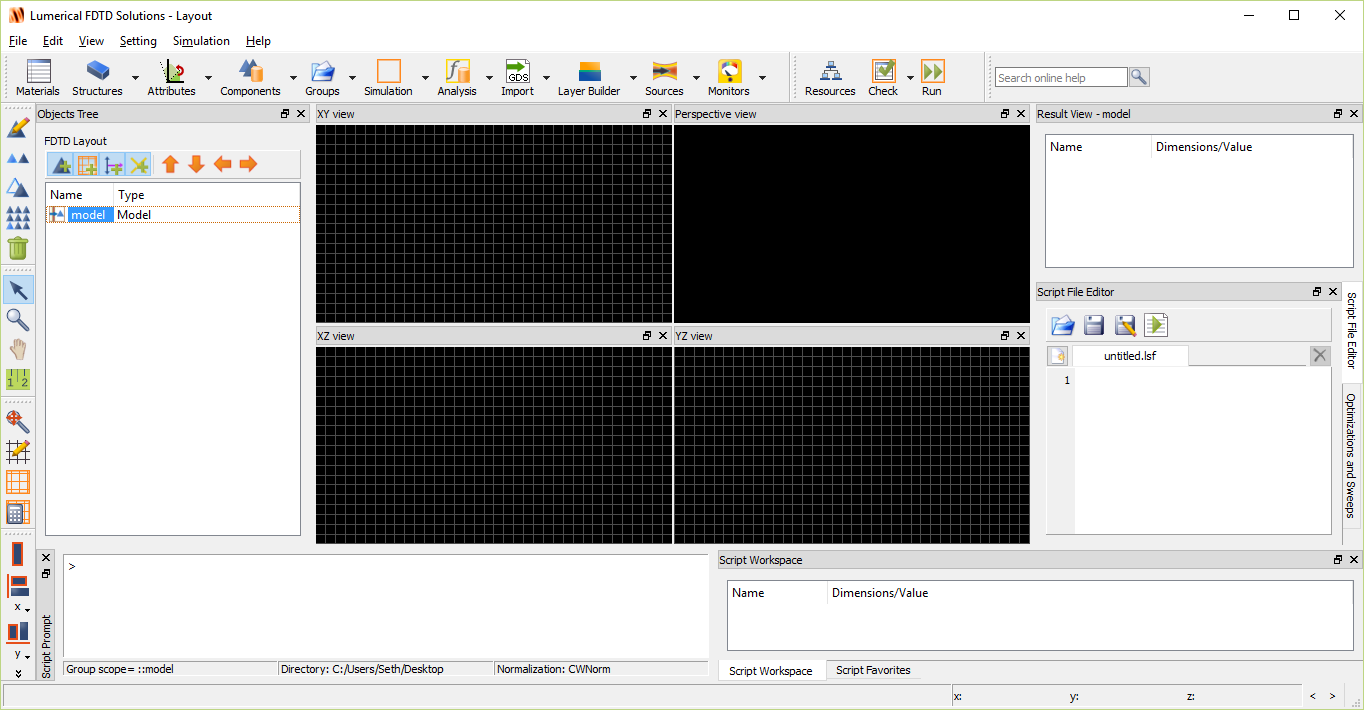 Create ‘nanobar’ geometry
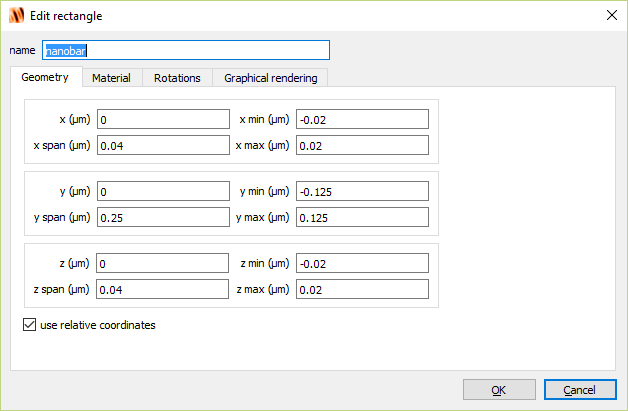 Create ‘nanobar’ geometry
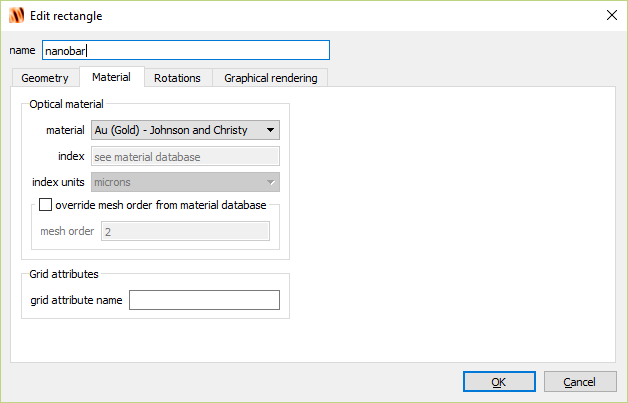 Create simulation window
To create a simulation window and edit the properties:
Simulation  Region
Right click on FDTD in Objects Tree; select Edit object
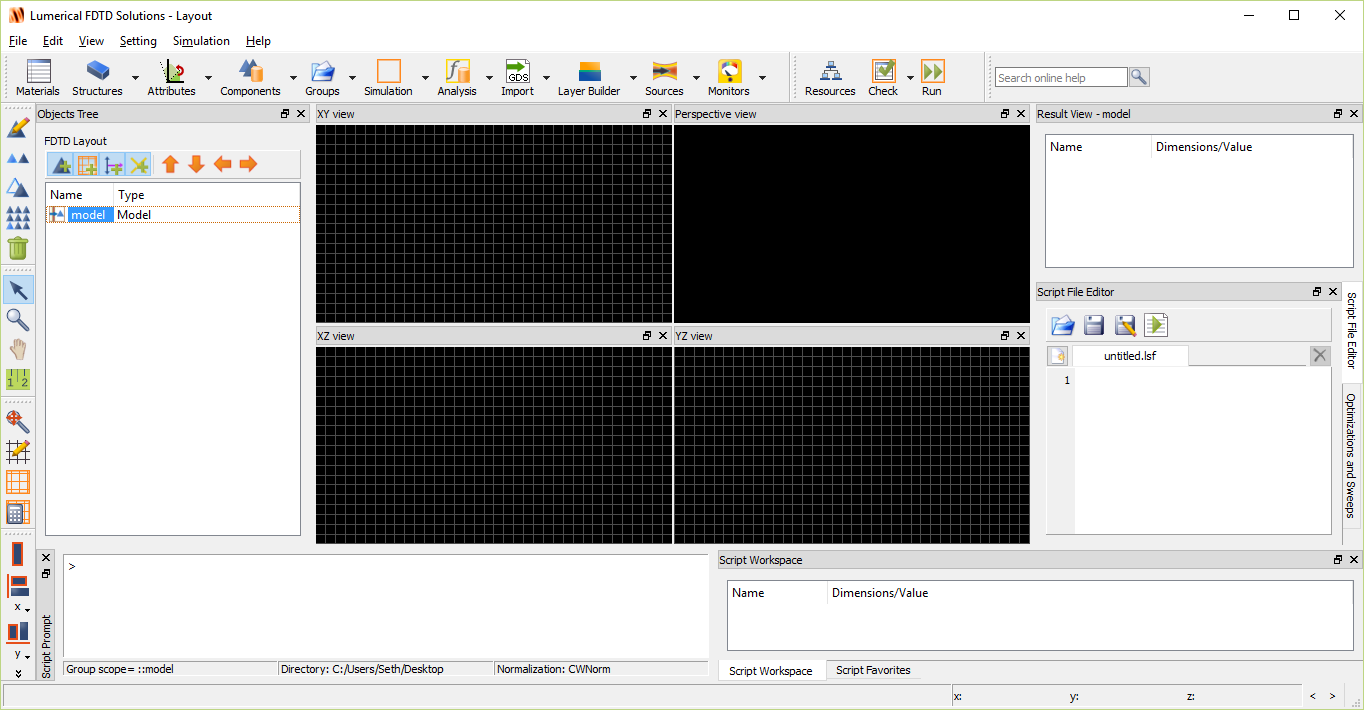 Create simulation window
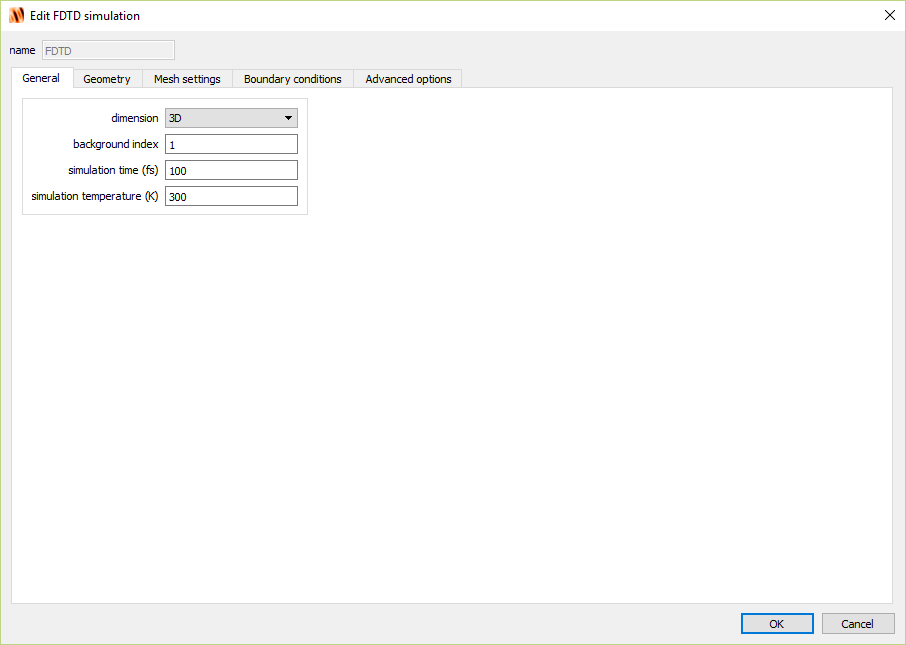 Create simulation window
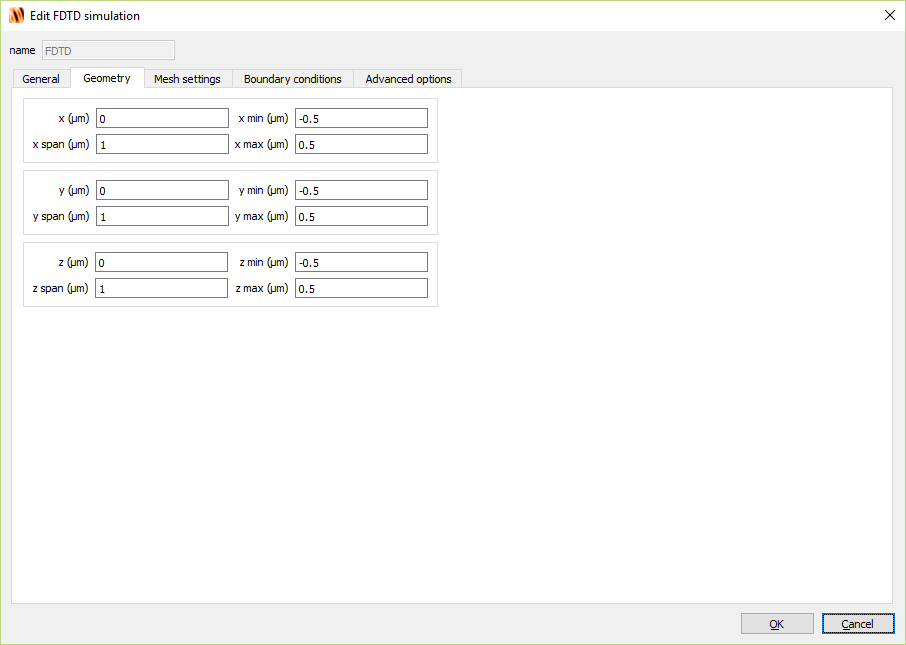 Create simulation window
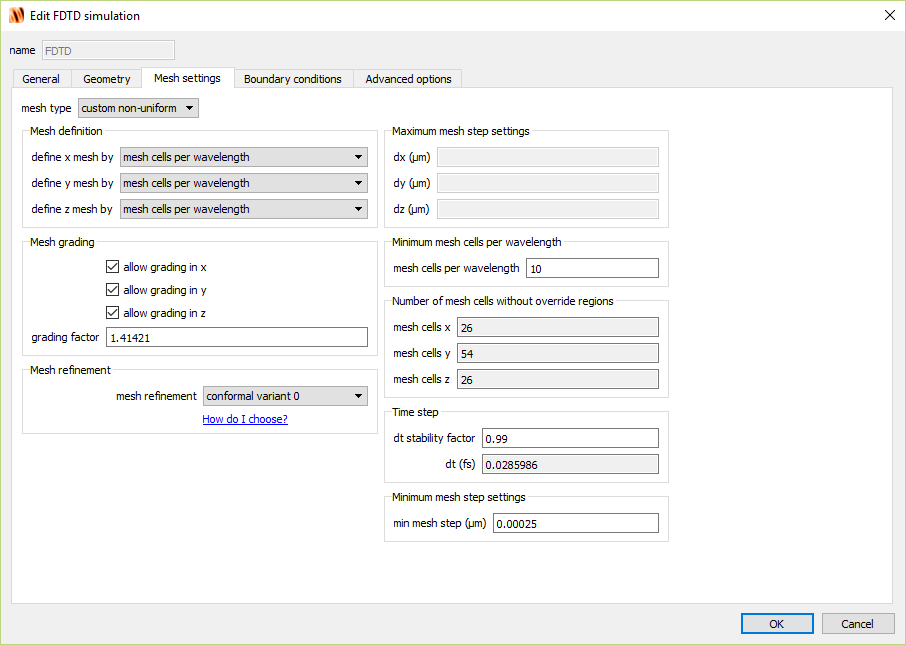 Create simulation window
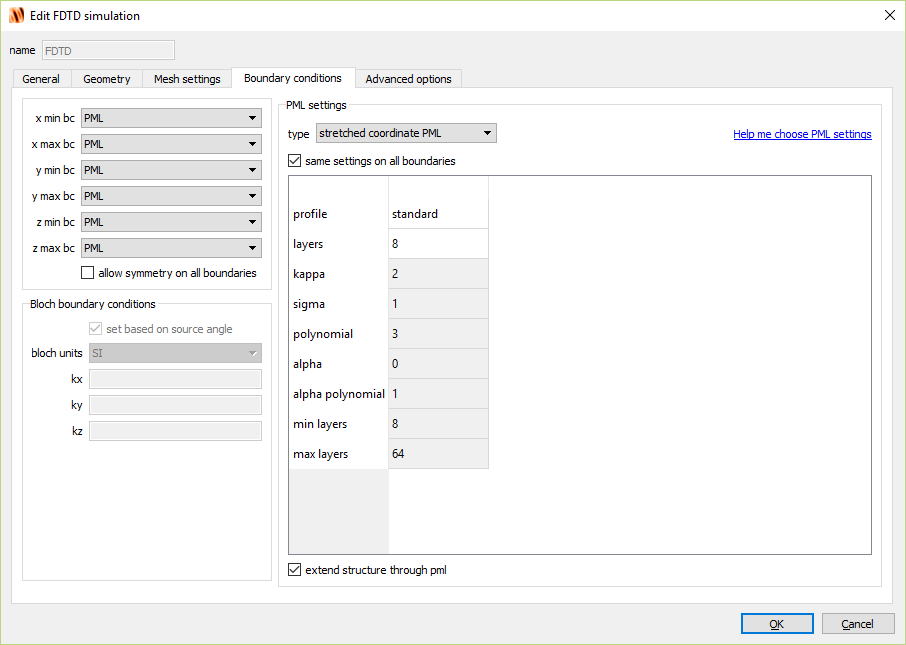 Create mesh refinement
To create a simulation window and edit the properties:
Simulation  Mesh
Right click on mesh in Objects Tree; select Edit object
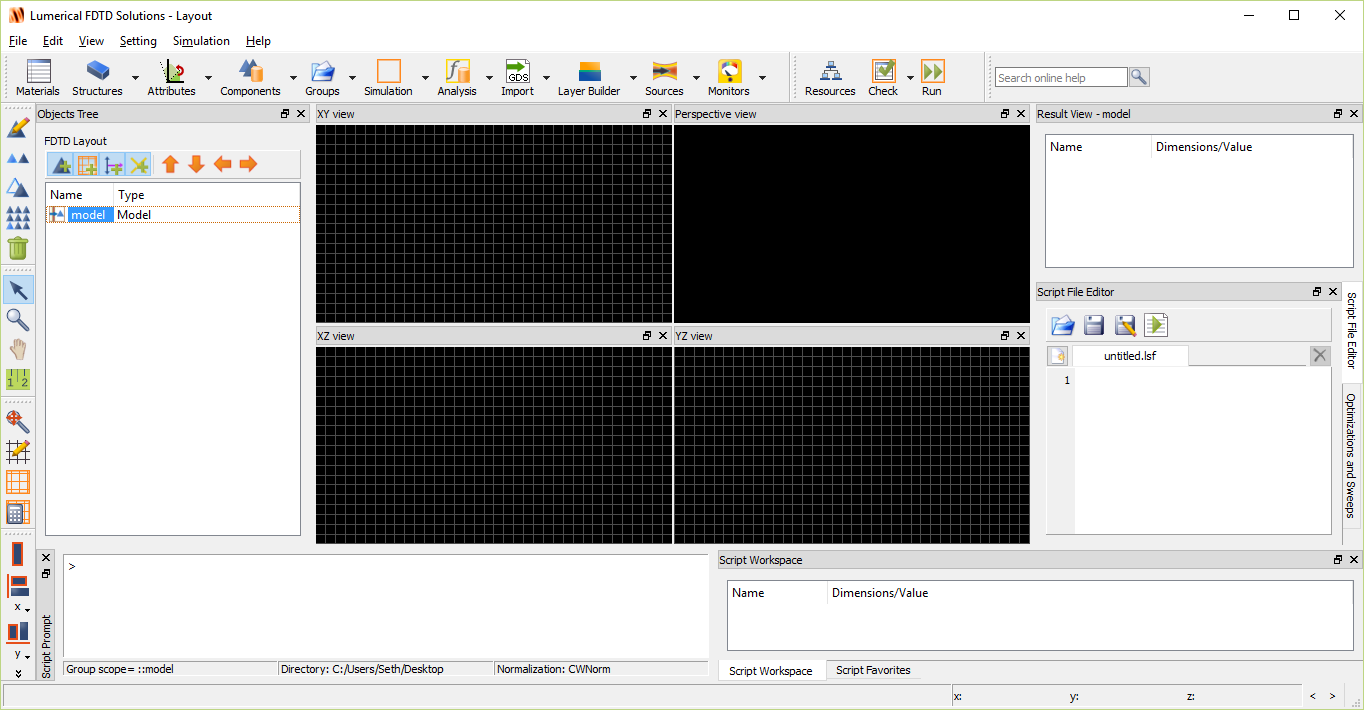 Create mesh refinement
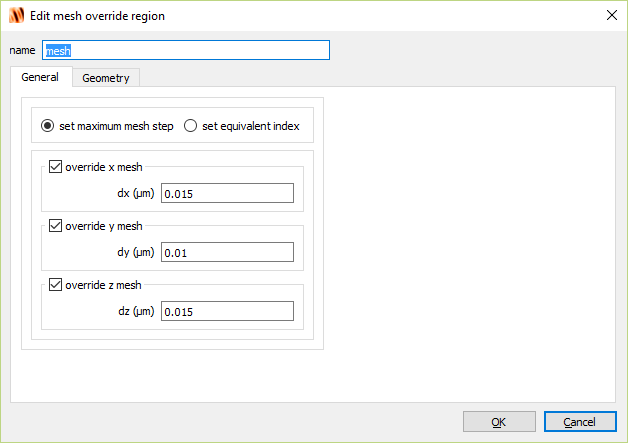 Create mesh refinement
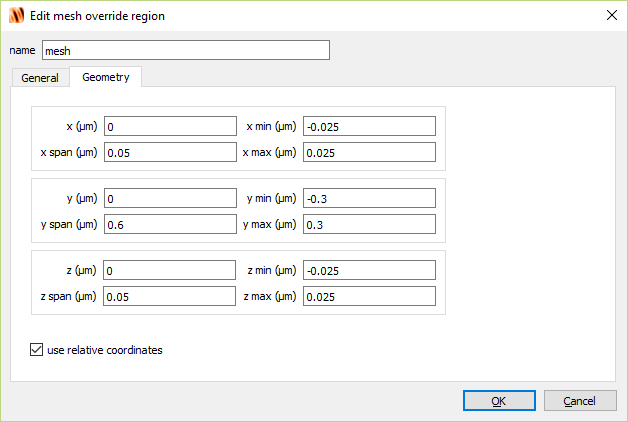 Create source
To create a simulation window and edit the properties:
Sources  Plane wave
Right click on source in Objects Tree; select Edit object
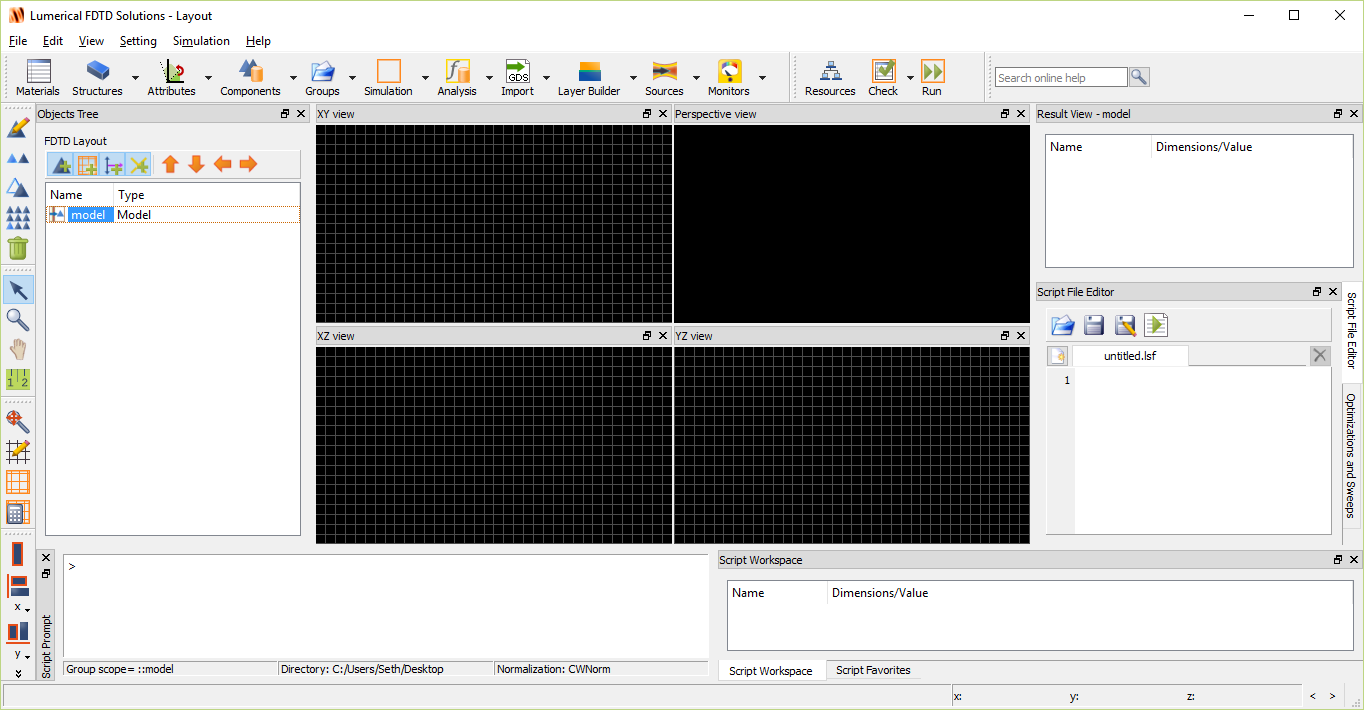 Create source
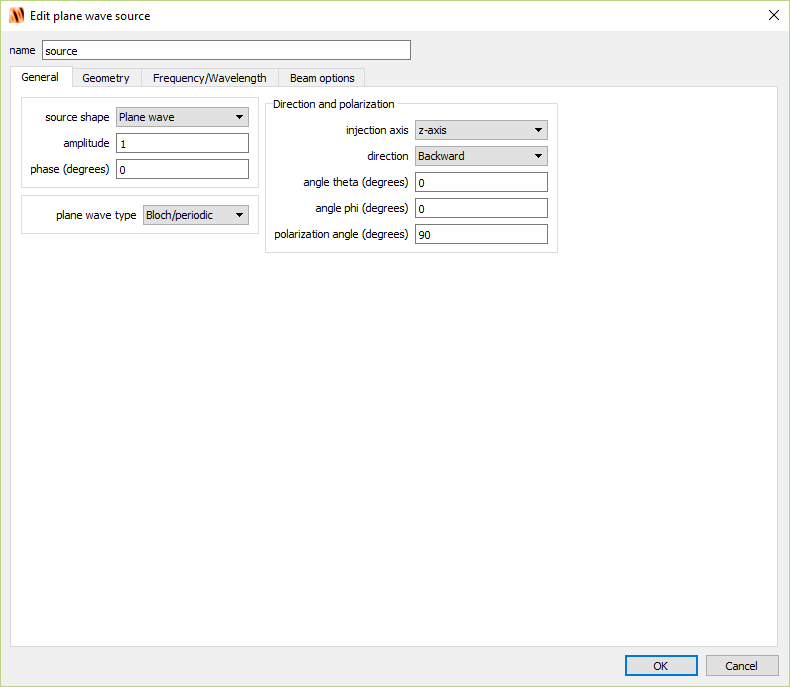 Create source
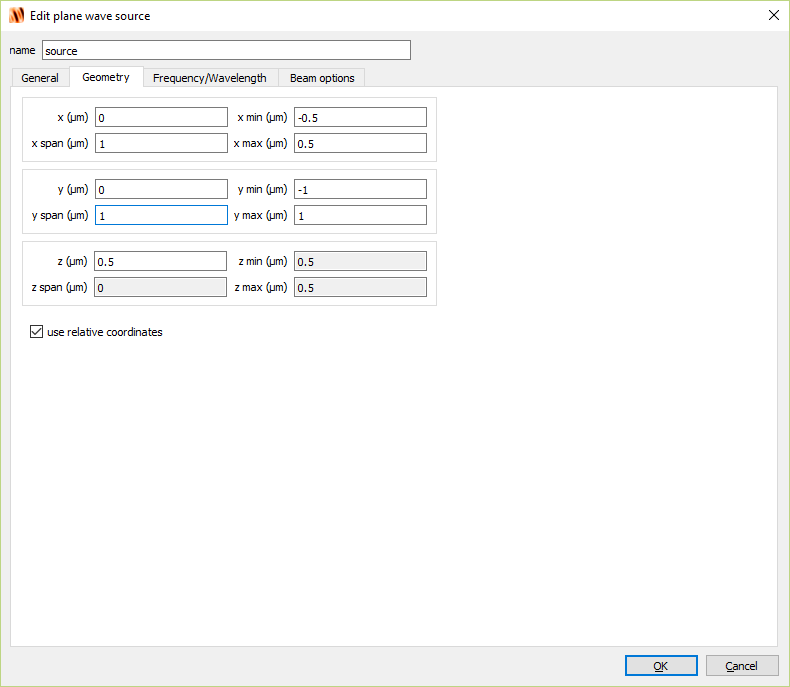 Create source
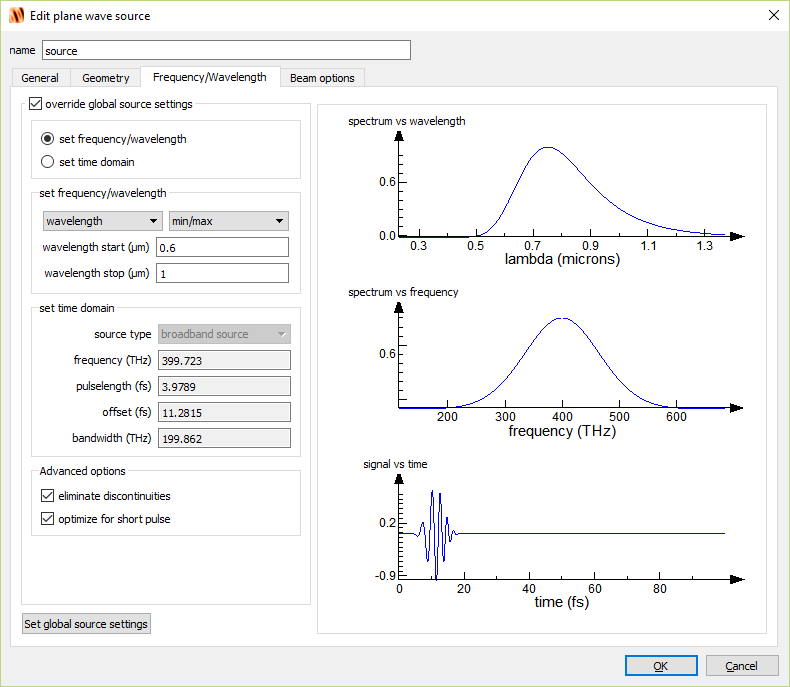 Create field monitor
To create a simulation window and edit the properties:
Monitors  Frequency-domain field and power
Right click on DFTMonitor in Objects Tree; select Edit object
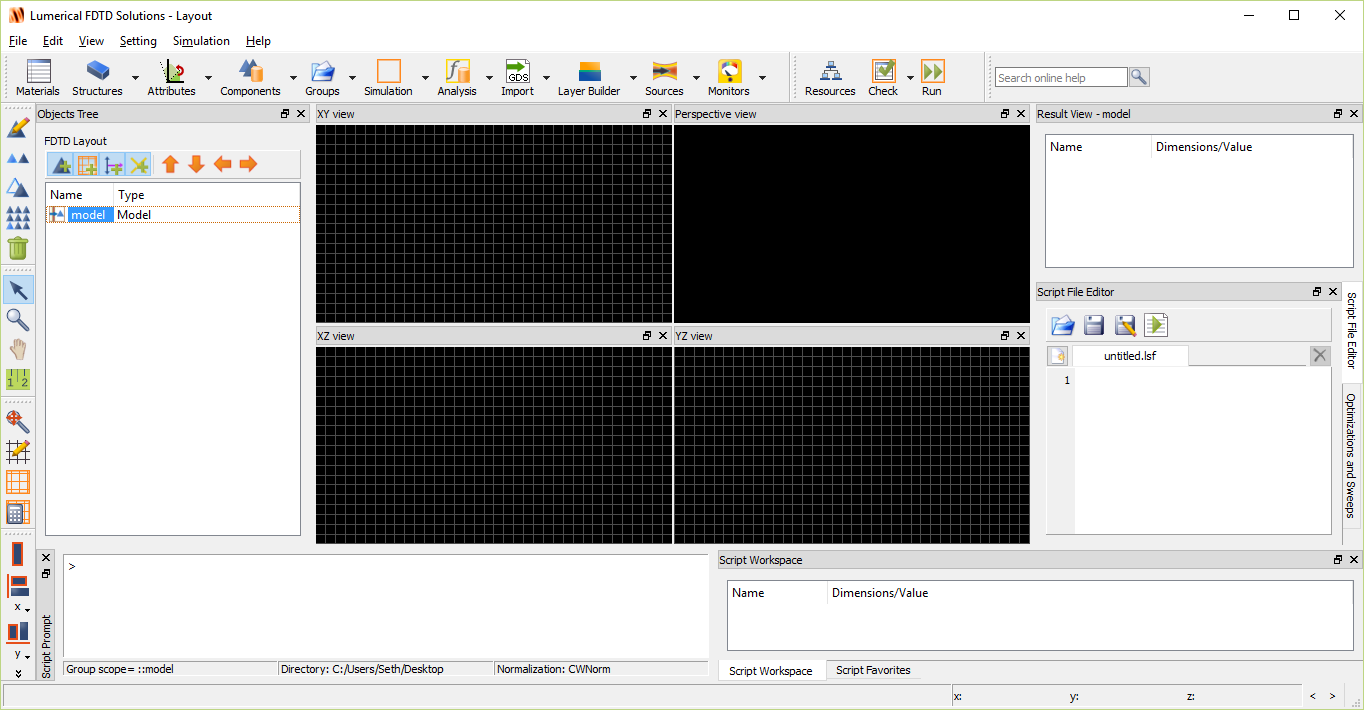 Create field monitor
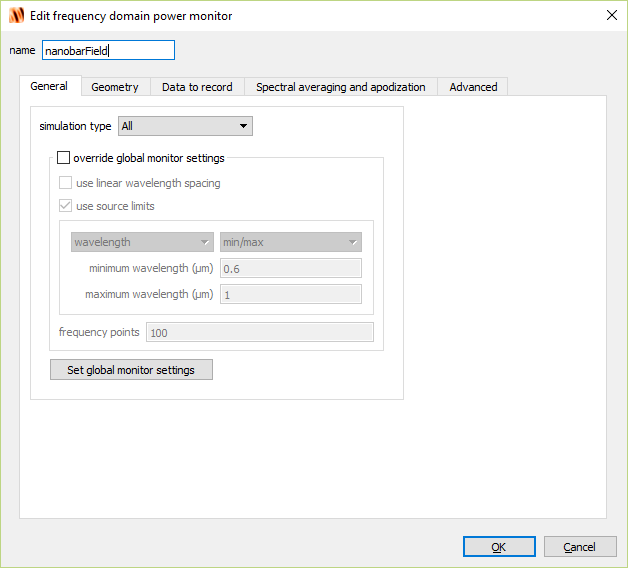 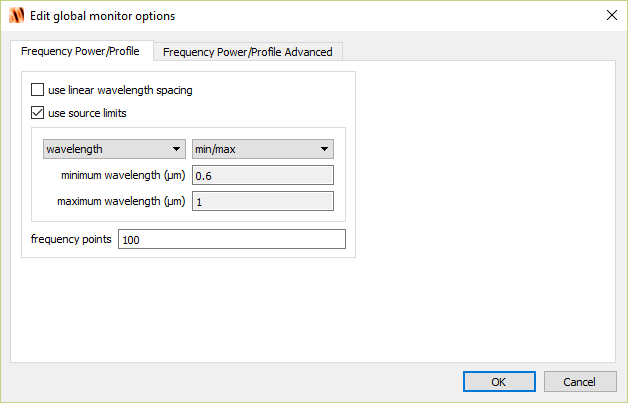 Create field monitor
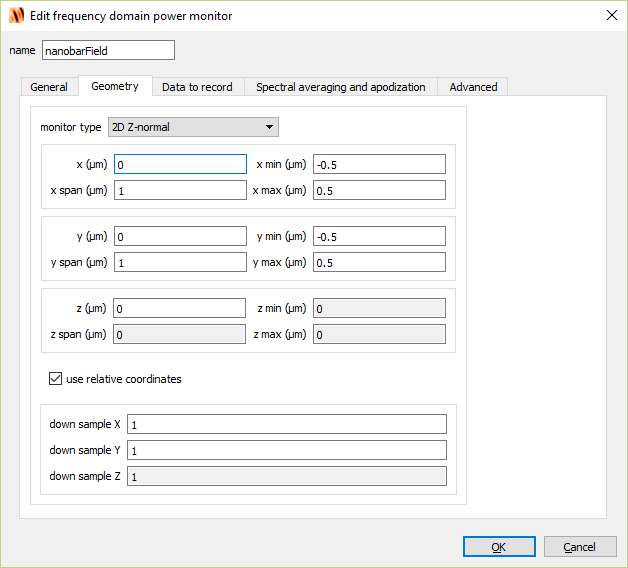 Create movie monitor
To create a simulation window and edit the properties:
Monitors  Movie
Right click on MovieMonitor in Objects Tree; select Edit object
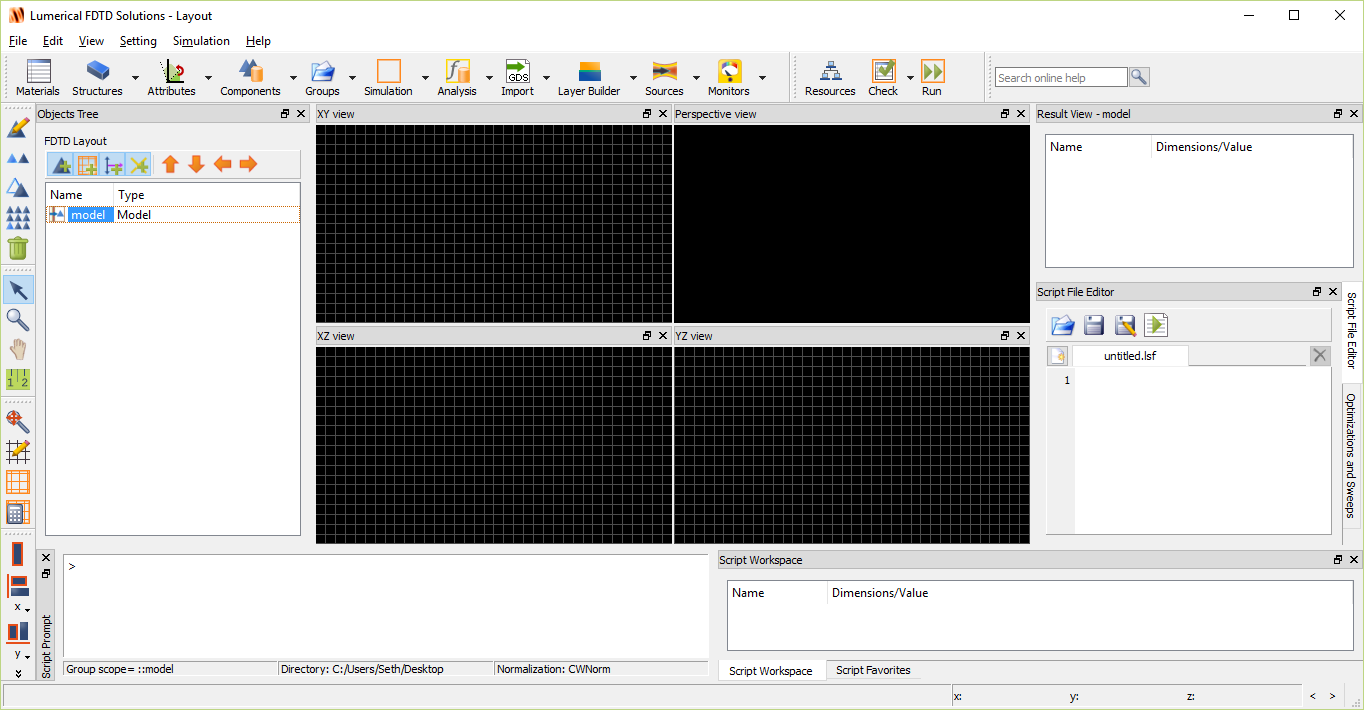 Create movie monitor
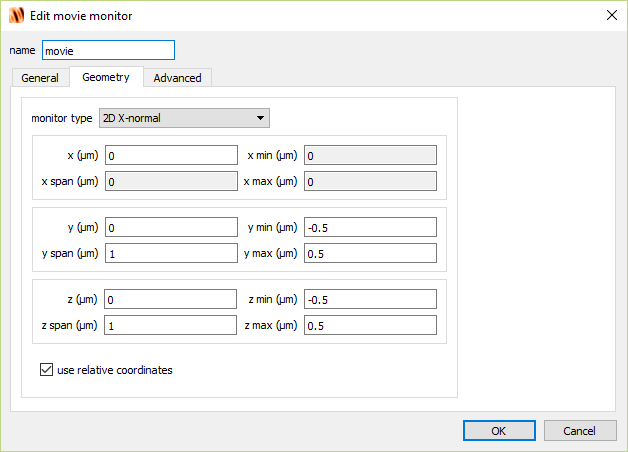 Create transmission box
To create a simulation window and edit the properties:
Analysis  Optical Power
Select Transmission box and hit Insert
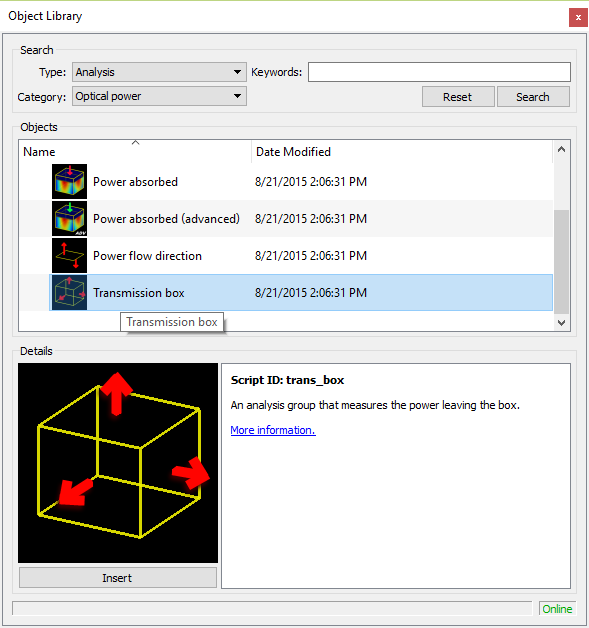 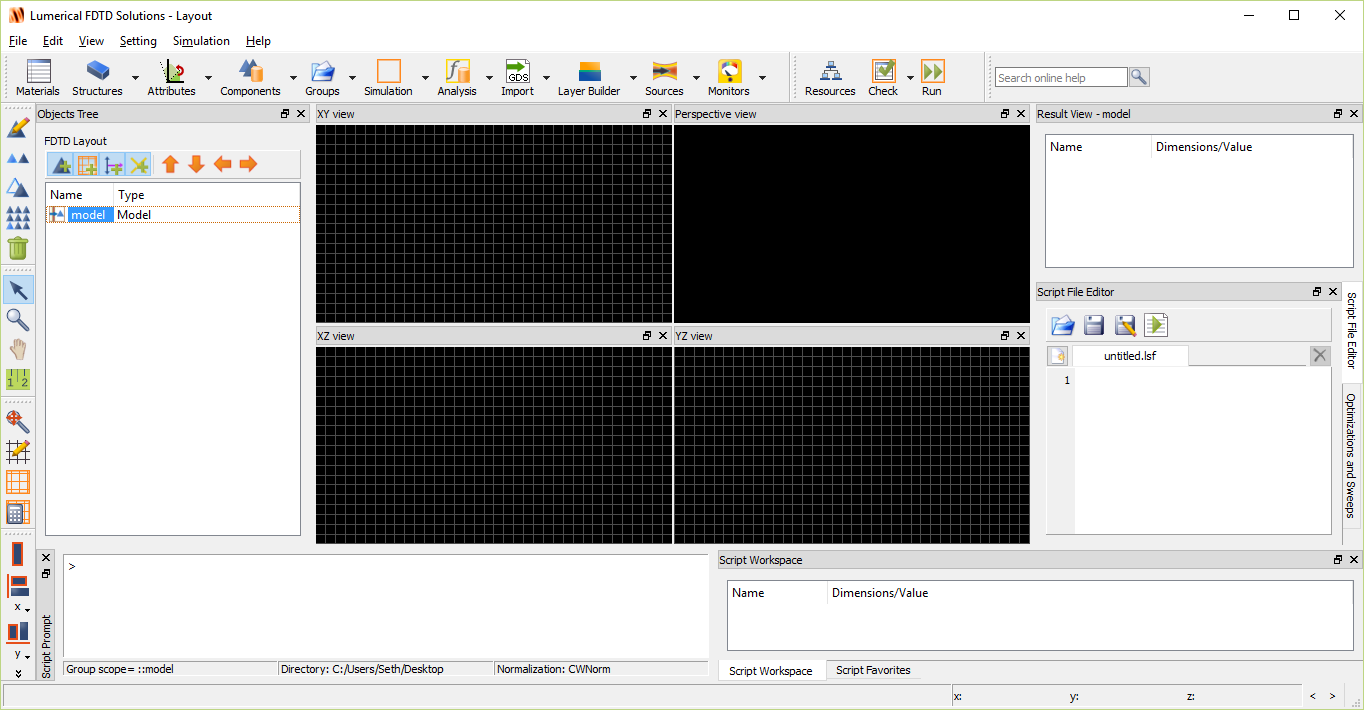 Create transmission box
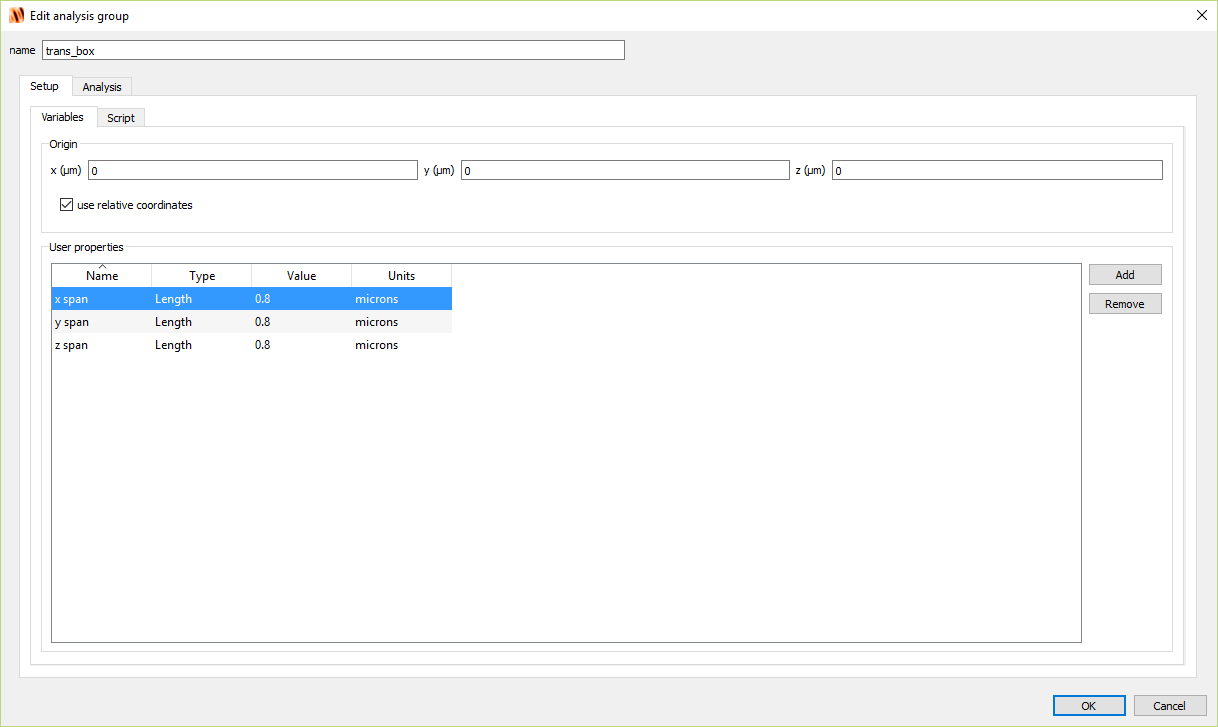 z (um) = 0
Run simulation
Click the Run icon
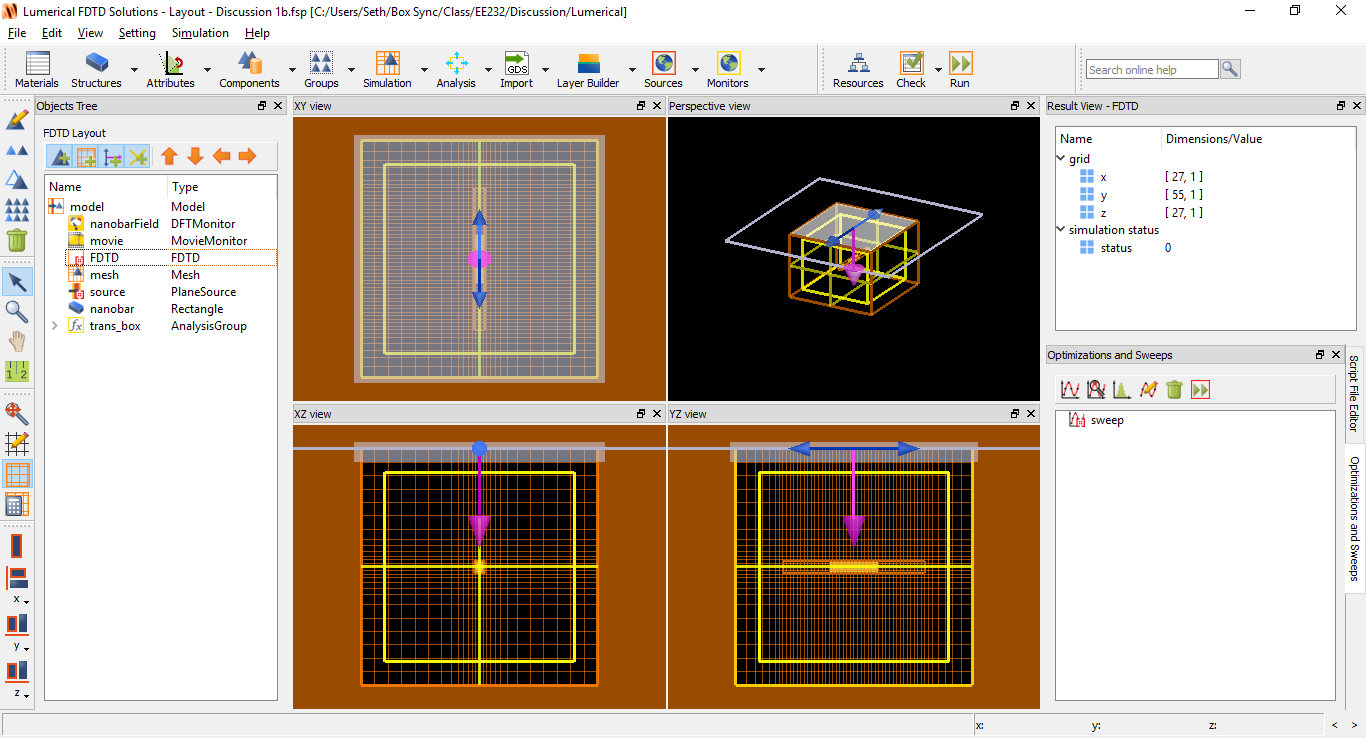 Analyze transmission box
Right-click trans_box  visualize  t
Select Abs for the Scalar Operation
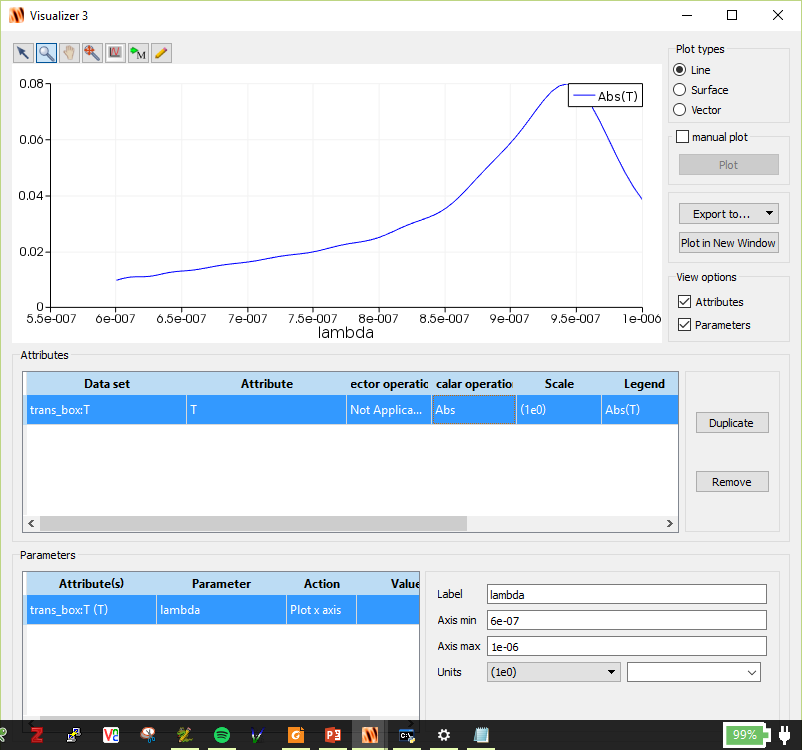 Analyze transmission box
Transmission box measures net power that leaves the box.
The nanobar absorbs energy and therefore the net power is negative because of loss.
We observe resonance peak close to 950nm. Let’s try to optimize nanobar length to push the resonance closer to 800nm
Parameter sweep
Let’s fine-tune the nanobar length so that resonance peak occurs closer to 800nm.
Click the icon Create New ParameterSweep in the Optimizations andSweeps toolbar.
Right-click sweep and click Edit
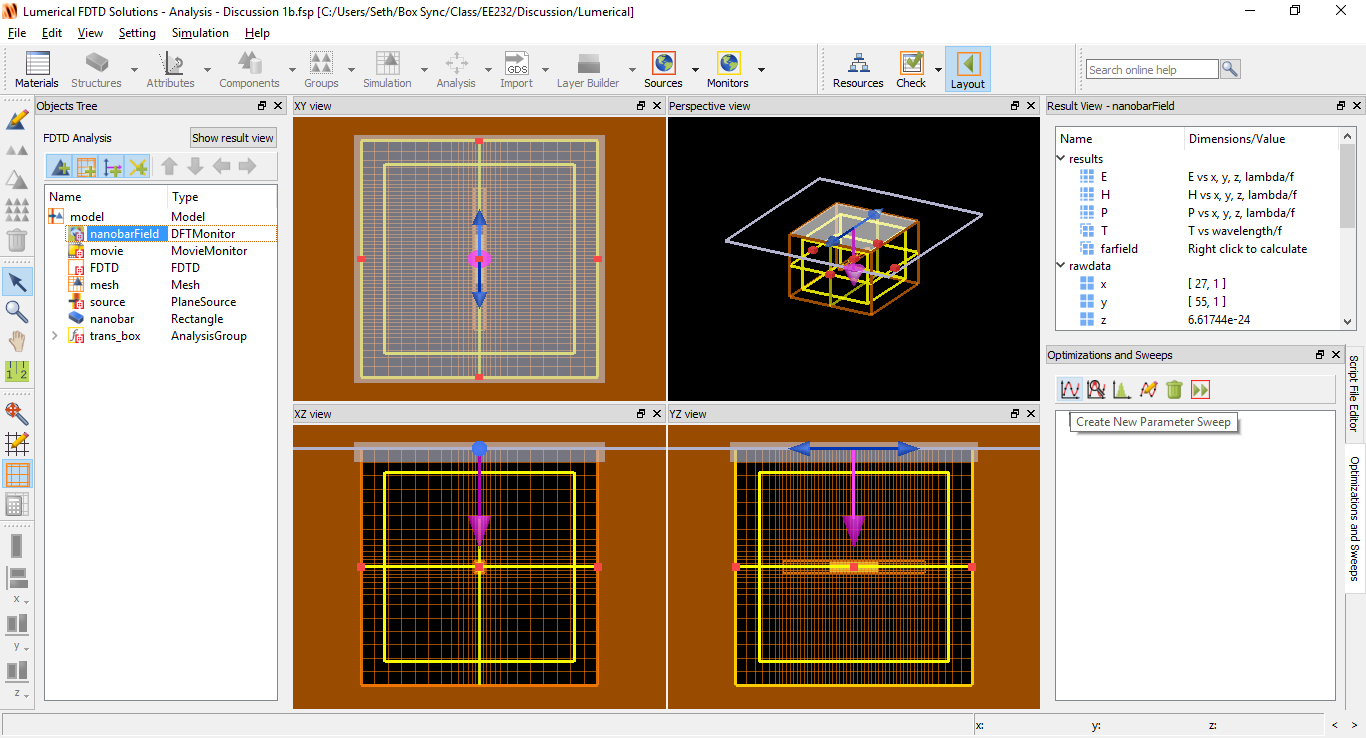 Parameter sweep
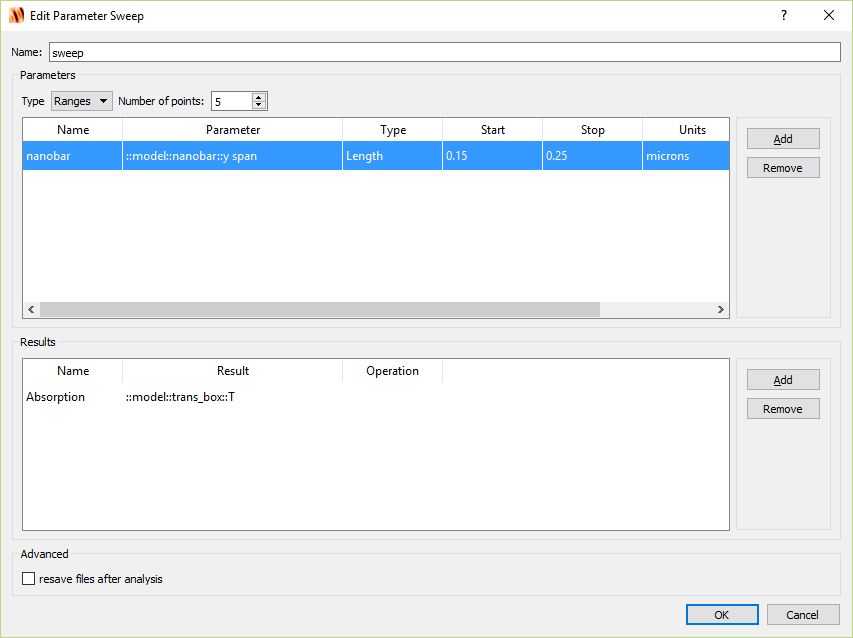 Parameter sweep
Click Run icon
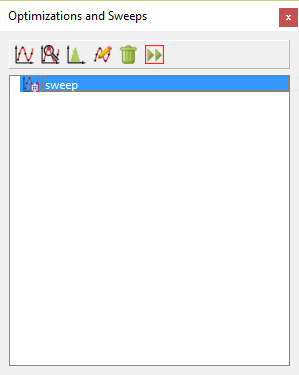 Analyze parameter sweep
Right click Sweep, select Visualize  Absorption
Select Abs for scalar operation
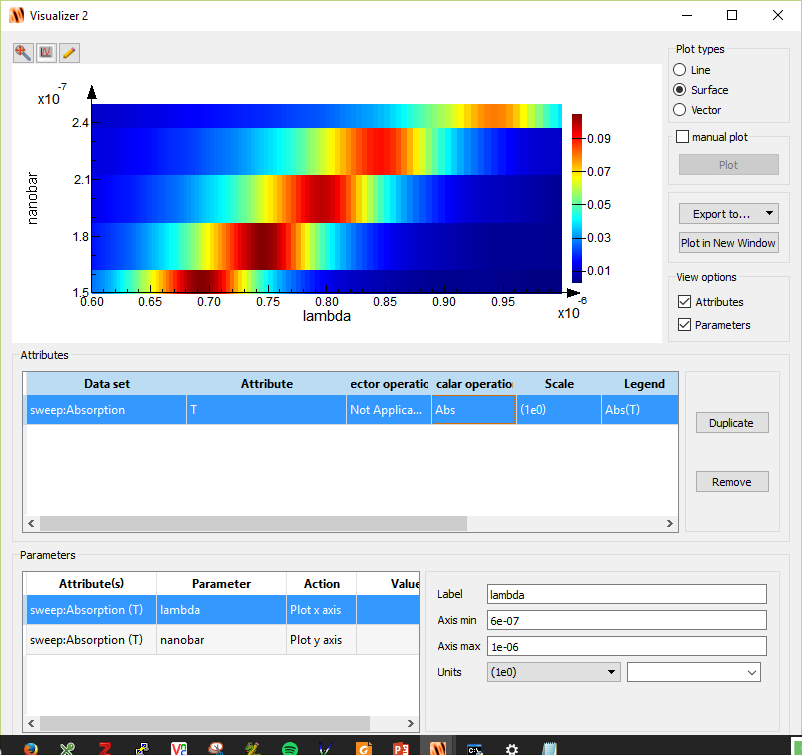 Analyze parameter sweep
Nanobar length of 200nm provides resonance peak at 800nm.
Change the nanobar geometry such that y-span is 200nm and re-run the (non-parametric sweep) simulation to analyze the field-monitor data.
Analyze field-monitor
Right-click nanobarField  visualize  E
Click lambda in the Parameters window.
Drag the slider until Value ~ 0.8
Dipole-mode
Field is largeat both endsof the nanobar
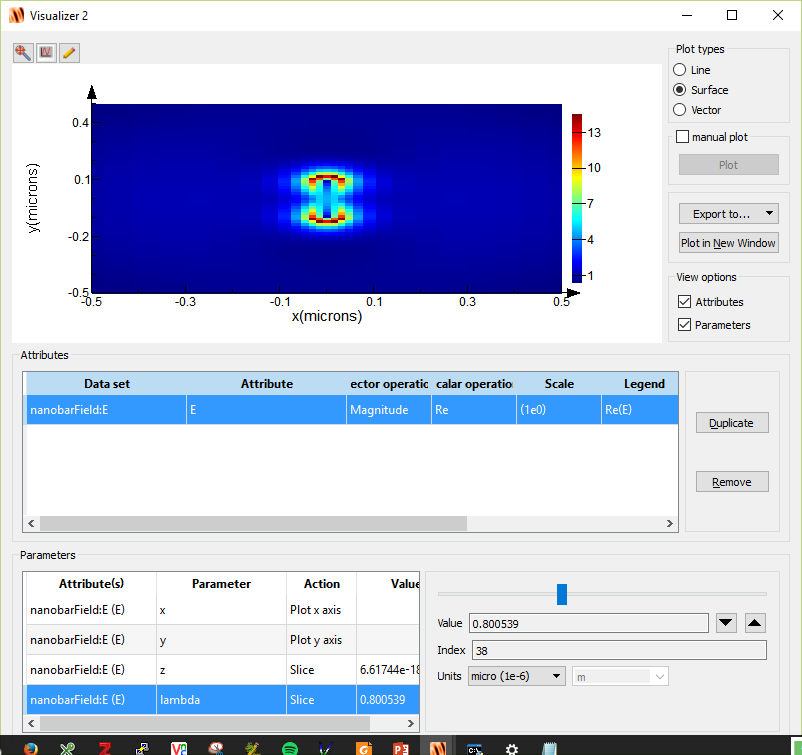 Movie monitor
Q-factor of resonance
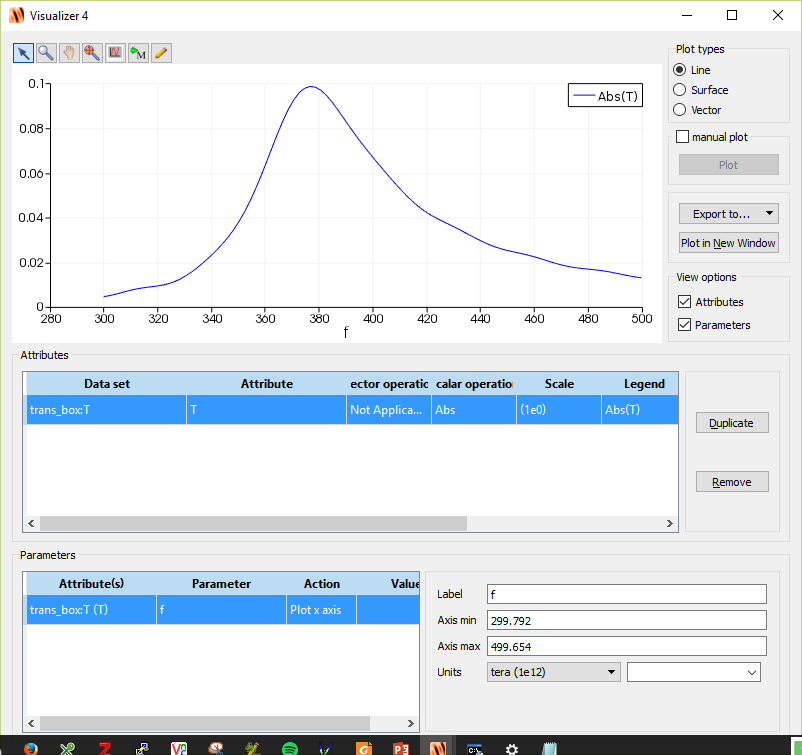 Q-factor of resonance
Less ambiguous if we measure the Q-factor in the time domain.
Recall for a general “cavity”




Therefore if we plot the field energy on dB scale we can take the linear slope of the line (m) and relate it to Q as:
Create time monitor
To create a simulation window and edit the properties:
Monitors  Field time
Right click on TimeMonitor in Objects Tree; select Edit object
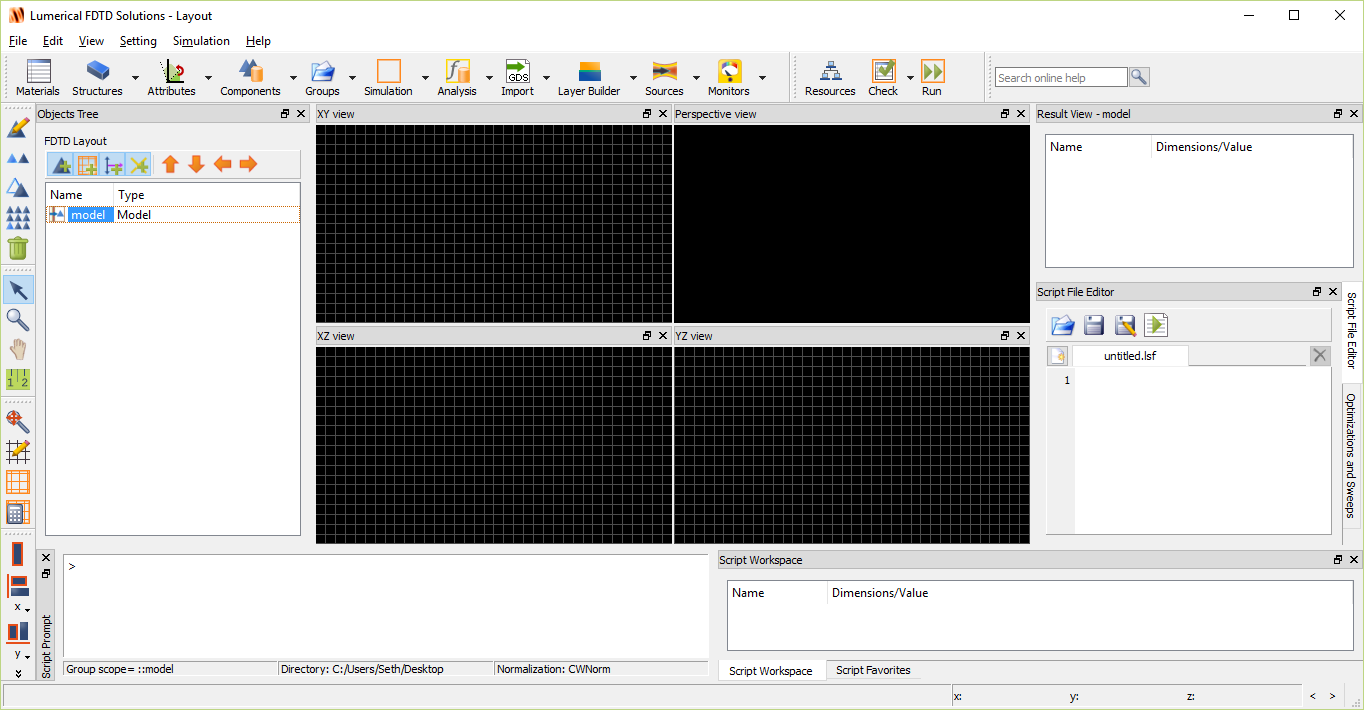 Create time monitor
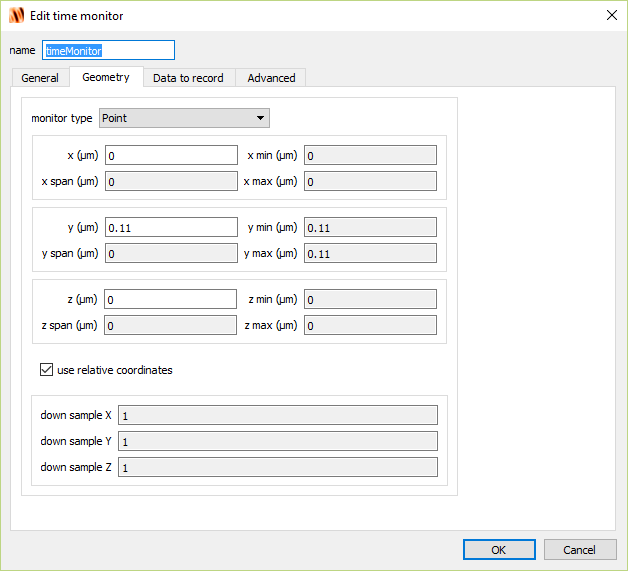 Analyze time-domain result
Run simulation
Right-click timeMonitor Visualize
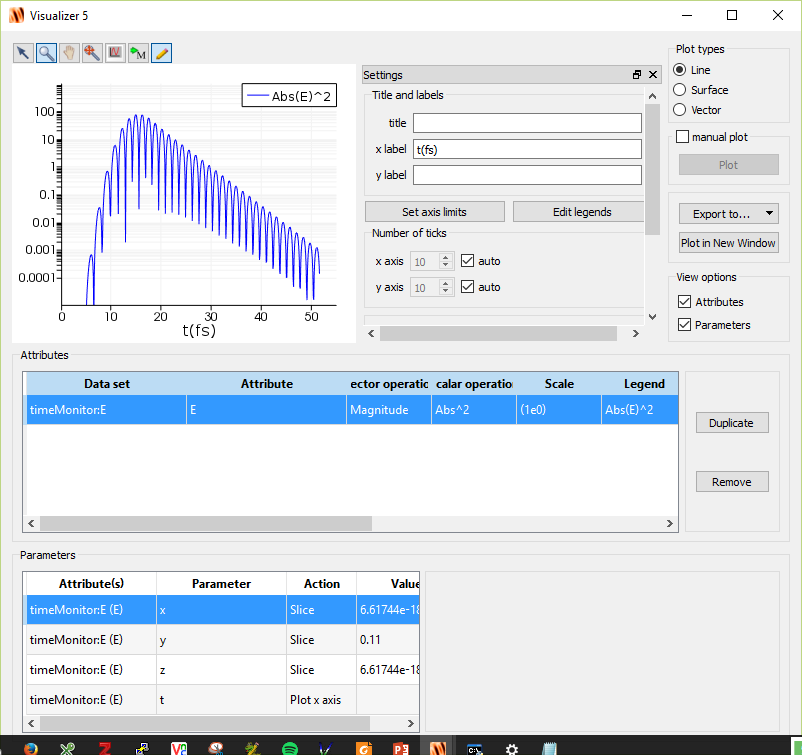 Analyze time-domain result
Next we must linear fit the energy curve. This can be done through Lumerical scripting interface.
Can also export data and use scripting to fit (Matlab, Python, Excel, etc)
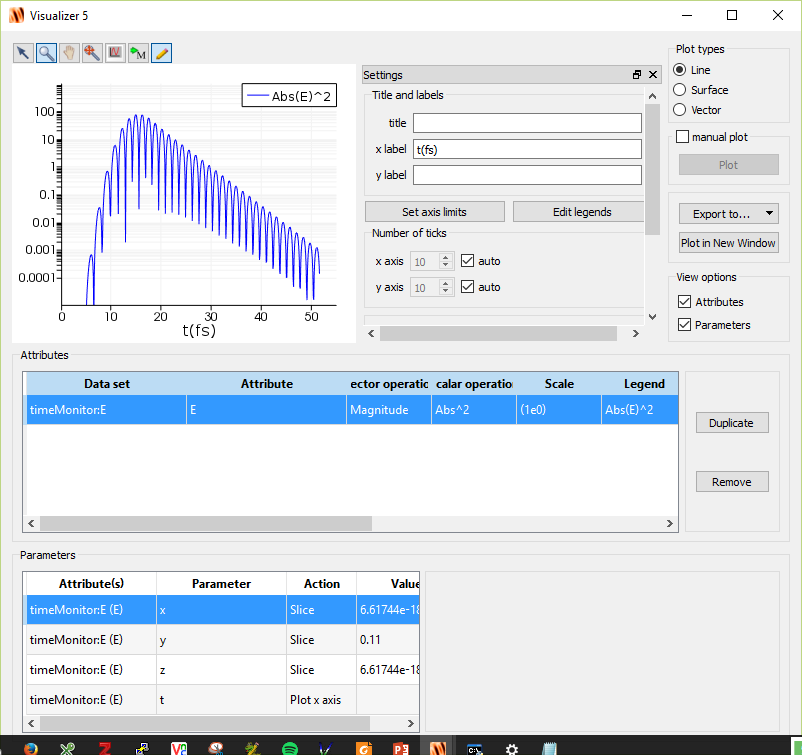 Create time monitor
Q = 7.5